Инклюзивный музейный проект
«Нам в музее рады!»
С 2018 года проект реализуется на музейных площадках Орловского объединенного государственного литературного музея И.С. Тургенева

Кураторы проекта от музея:
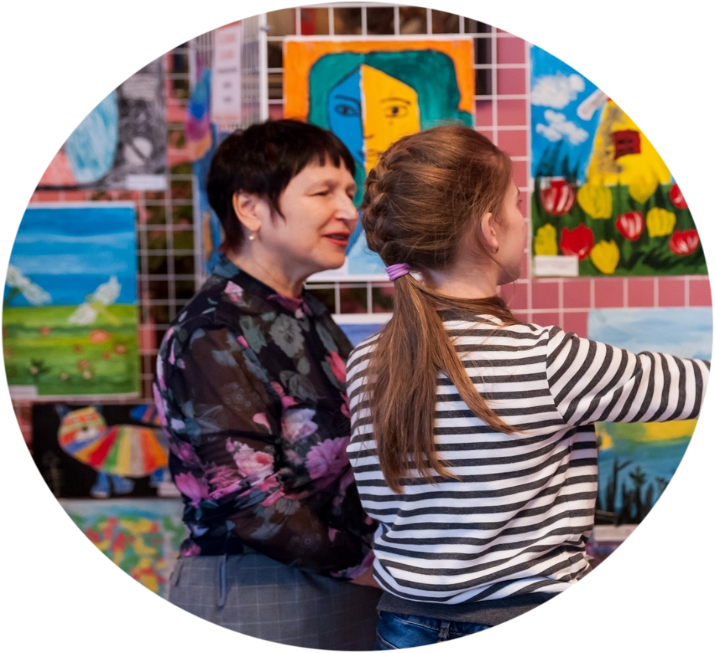 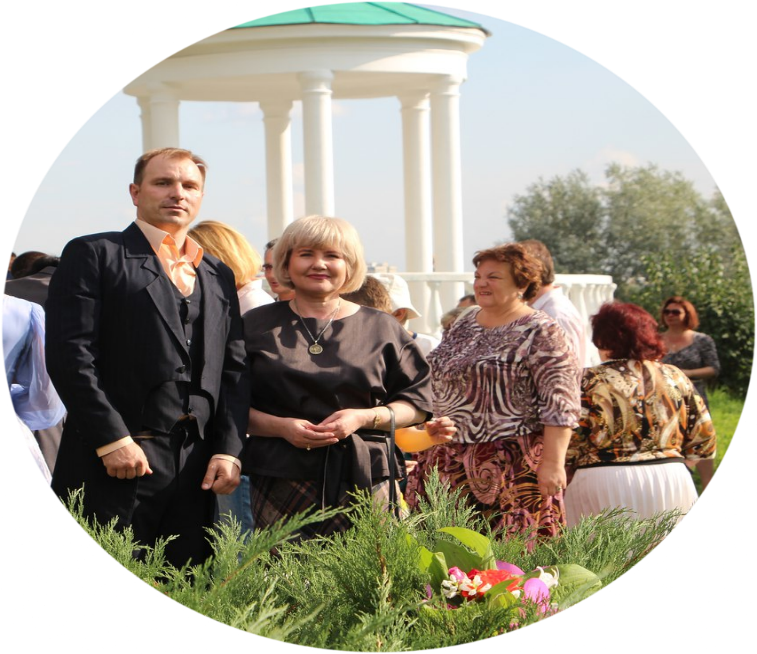 Надежда Белинская
Людмила Селеверстова
Партнеры проекта:

Реабилитационный центр социальной поддержки людей с ограниченными возможностями здоровья «Равные» г. Орла


Орловский областной реабилитационный центр для детей и подростков с ограниченными возможностями



Орловский ресурсный центр дистанционного образования детей-инвалидов

РО ВОРДИ Орловской области
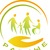 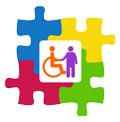 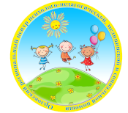 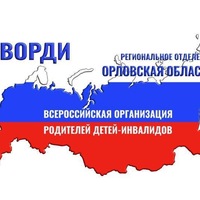 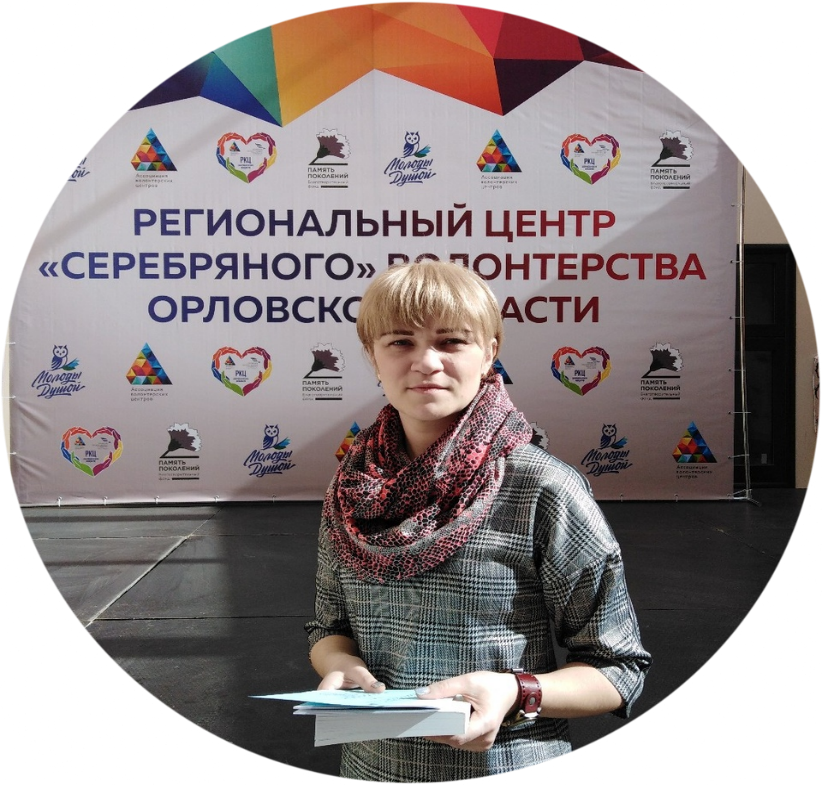 Педагоги проекта
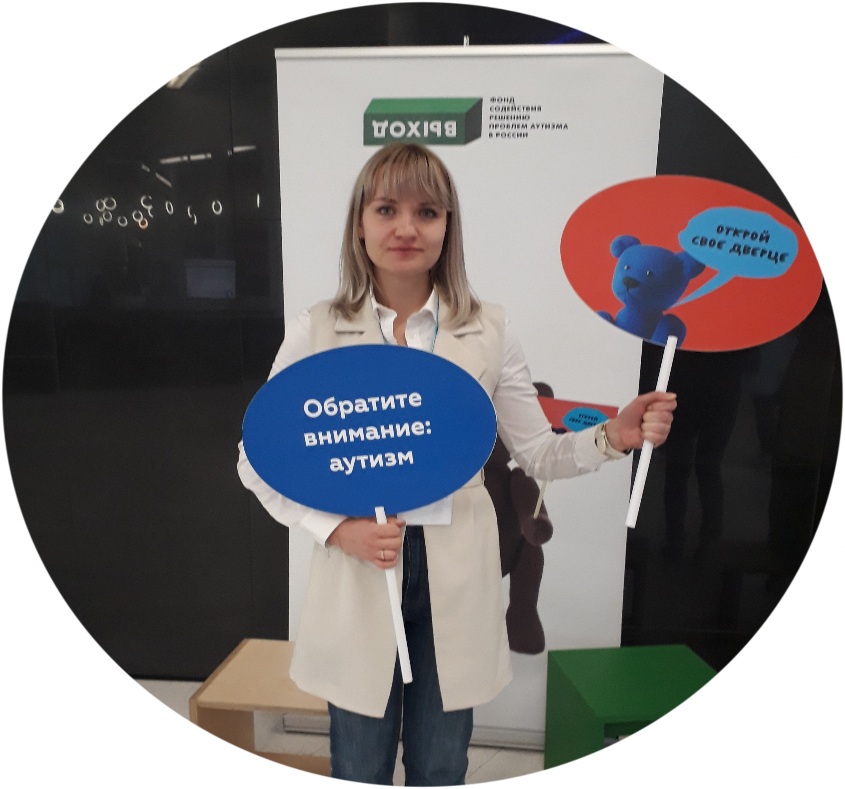 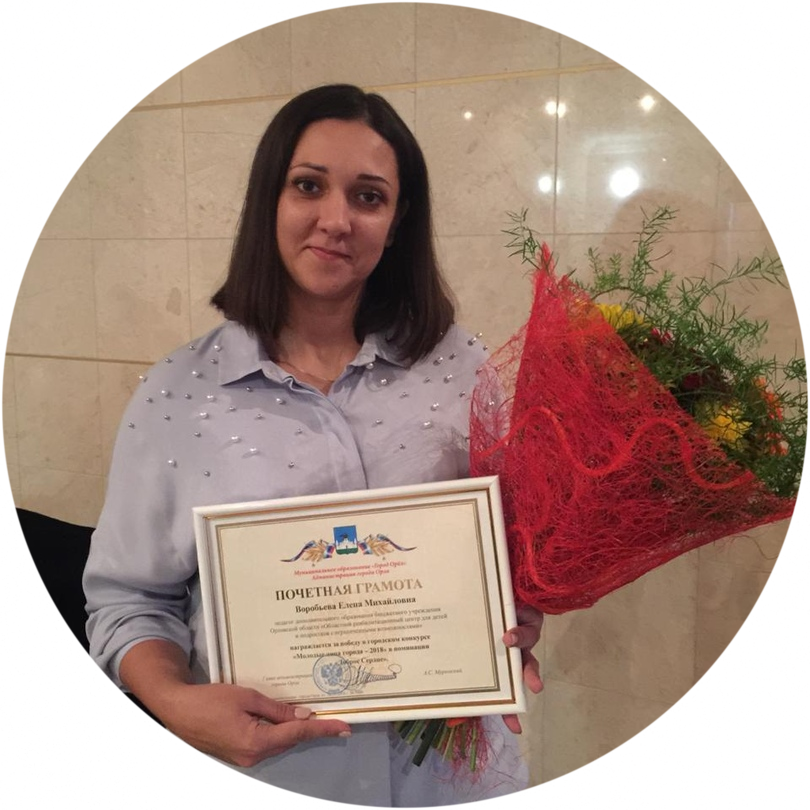 Марина Головина
Светлана Голубева
Елена Воробьева
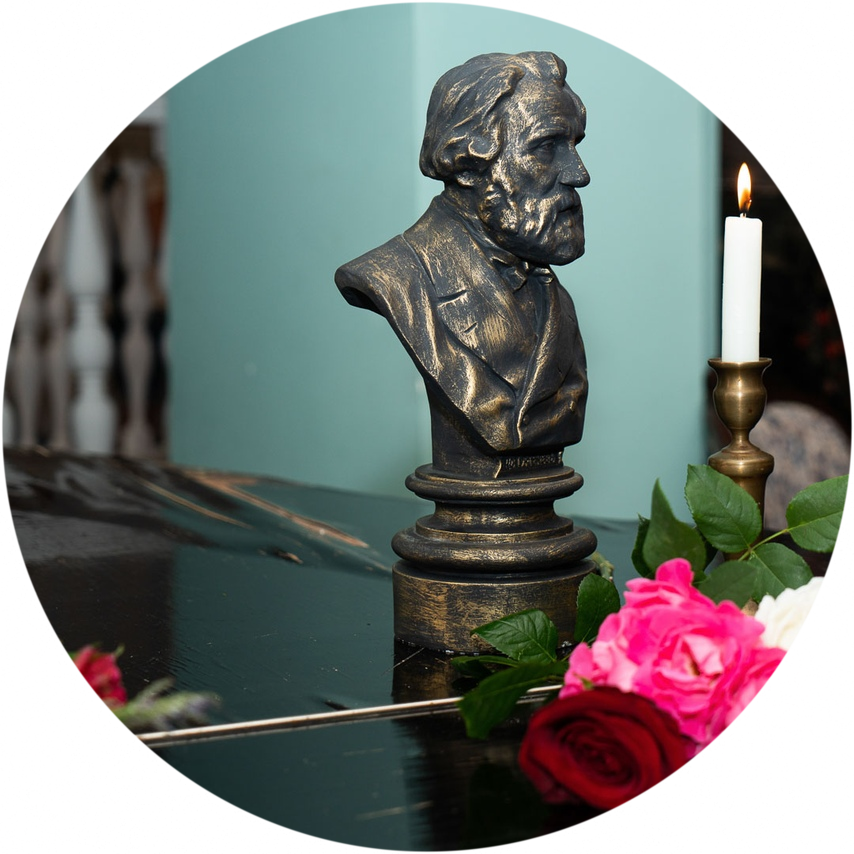 Спасибо за внимание! 
автор: Надежда Белинская belinskaya.art@yandex.ru
https://vk.com/id227217295
 г. Орел, 2020